Αναπτυξιακή ΨυχολογίαΓέννηση – Παιδική Ηλικία
Δημήτρης Ταχματζίδης
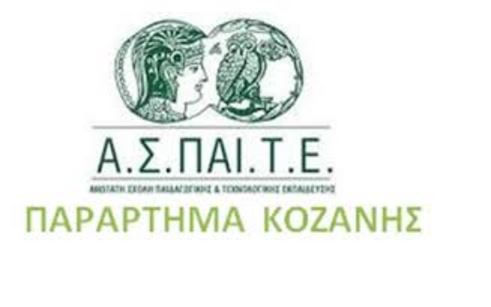 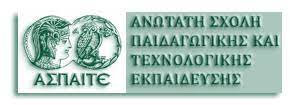 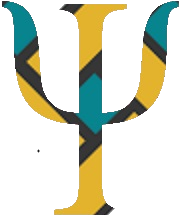 ΠΡΟΣΧΟΛΙΚΗ ΗΛΙΚΙΑ
(3-5 χρ.)
Η ΣΩΜΑΤΙΚΗ ΑΝΑΠΤΥΞΗ
Το συνολικό βάρος του σώματος του μέσου παιδιού ηλικίας 5 ετών είναι το 30% του βάρους του ενήλικου ατόμου (κατά μέσο όρο).Τα παιδιά προσχολικής ηλικίας καταναλώνουν μικρότερες ποσότητες τροφής σε σύγκριση με τα βρέφη.
ΚΙΝΗΤΙΚΗ ΑΝΑΠΤΥΞΗ
Οι αδρές και λεπτές κινητικές δεξιότητες βελτιώνονται . 
ΟΙ αδρές κινητικές δεξιότητες αρχίζουν να διαφοροποιούνται και εμφανίζεται η πλευρίωση
Ο αναπτυσσόμενος εγκέφαλος
2 ετών: ο εγκέφαλος έχει βάρος και μέγεθος περίπου ¾ του εγκεφάλου ενός ενήλικου ατόμου.
5 ετών: το βάρος αντιστοιχεί στο 90% του βάρους του ενήλικου εγκεφάλου. Αύξηση στον αριθμό των διασυνδέσεων μεταξύ των κυττάρων, αύξηση της ποσότητας της μυελίνης που επιταχύνει τη μεταβίβαση των ηλεκτρικών ώσεων μεταξύ των εγκεφαλικών κυττάρων. 
Αναπτύσσεται το Μεσολόβιο, μία δέσμη νευρικών νηματίων που συνδέει τα δύο ημισφαίρια.
Τα δύο ημισφαίρια αρχίζουν να διαφοροποιούνται και ξεκινά η πλευρίωση, η διαδικασία εγκαθίδρυσης ορισμένων λειτουργιών περισσότερο στο ένα από τα δύο ημισφαίρια του εγκεφάλου.
Δεξιά πλευρίωση. Αριστερή πλευρίωση. Αμφίπλευρη πλευρίωση
Διαφορές φύλου στην πλευρίωση:
Δομικές διαφορές στο μεσολόβιο: στα κορίτσια είναι μεγαλύτερο από ότι στα αγόρια
Τα αγόρια εμφανίζουν σαφέστερη πλευρίωση της γλώσσας στο δεξί ημισφαίριο σε αντίθεση με τα κορίτσια στα οποία το κέντρο της γλώσσας κατανέμεται και στα δύο ημισφαίρια.
[Speaker Notes: Baron – Cohen(2003): ερμηνεία αυτισμού λόγω «υπερβολικά αρσενικού εγκέφαλου» : εγκέφαλος που επεξεργάζεται συστηματικά τις πληροφορίες, δεν είναι ικανός να κατανοήσει συναισθήματα και να βιώσει ενσυναίσθηση
Αμφιλεγόμενη θεώρηση]
Ανάπτυξη εγκεφάλου και γνωστική ανάπτυξη
Αναπτυξιακές εκρήξεις εγκεφάλου κατά τη βρεφική και τη νηπιακή ηλικία επιδρούν στη γνωστική ανάπτυξη των μικρών παιδιών.
Μέχρι τα 5 χρόνια: 
Αυξάνεται το επίπεδο προσοχής, βελτιώνεται αισθητά η μνήμη λόγω κάλυψης των νευρώνων και του ιππόκαμπου με μυελίνη.
Αυξάνεται η ισορροπία, πρόοδος στις κινητικές δεξιότητες (ανάπτυξη παρεγκεφαλίδας)
Πρόοδος στις γνωστικές ικανότητες με εξεργασία πιο σύνθετων πληροφοριών (φλοιός εγκεφάλου)
ΝΟΗΤΙΚΗ ΑΝΑΠΤΥΞΗΡαγδαία νοητική ανάπτυξη κατά την προσχολική ηλικία
Α. Προεννοιολογική Περίοδος της θεωρίας του Piaget
Η μεγαλύτερη διαφορά του αισθησιοκινητικού σταδίου με το προεννοιολογικό είναι η ικανότητα επικοινωνίας, κυρίως μέσω γλώσσας.
Εκτός από τη γλώσσα, η παρουσία του παιχνιδιού και των ονείρων στη ζωή του παιδιού, δείχνουν την εξοικείωση του με τα σύμβολα, τα οποία θα του επιτρέψουν να αποσπαστεί αργότερα από το «εδώ και τώρα» της άμεσης πραγματικότητας και να κατανοήσει αντικείμενα και καταστάσεις που δεν είναι παρόντα.
Αυτό βοηθά στο διαχωρισμό της σκέψης και της πράξης, τα οποία κατά το προηγούμενο αναπτυξιακό στάδιο ήταν σύμφυτα. 
Η σκέψη σε αυτό το στάδιο είναι ανώριμη και αυτό οφείλεται στην άμεση εξάρτηση του παιδιού από τα εξωτερικά ερεθίσματα
Χαρακτηριστικά προ-εννοιολογικής περιόδου
ΕΓΩΚΕΝΤΡΙΣΜΟΣ
ΑΔΥΝΑΜΙΑ ΚΑΤΑΝΟΗΣΗΣ ΑΛΛΑΓΩΝ – ΜΕΤΑΣΧΗΜΑΤΙΣΜΩΝ
ΥΠΕΡΕΚΤΑΣΕΙΣ ΧΑΧΑΚΤΗΡΙΣΤΙΚΩΝ ( αν κάτι μοιάζει με κάτι άλλο ως προς ένα χαρακτηριστικό, τότε είναι μεταξύ τους όμοια)
ΑΔΥΝΑΜΙΑ ΔΙΑΧΩΡΙΣΜΟΥ ΟΛΟΥ – ΜΕΡΟΥΣ
Το στάδιο αυτό αντιπροσωπεύει την αρχή της προσπάθειας για εννοιολογική αναπαράσταση των αισθησιοκινητικών σχημάτων
Σημαντικό επίτευγμα αυτής της περιόδου:
Επισήμανση διακριτών οντοτήτων και λειτουργιών που αποδεικνύει την αυξανόμενη συνειδητοποίηση του παιδιού για την ύπαρξη σταθερών μονάδων και κανονικοτήτων που καθιστούν τον κόσμο πιο προβλέψιμο.
Συμβολική σκέψη
Σύμφωνα με τον Piaget κατά την περίοδο 2-7 έτη αναπτύσσεται η συμβολική σκέψη, εμφανίζεται ο συλλογισμός και αυξάνει η χρήση εννοιών. Το παιδί δεν είναι ακόμα ικανό να προβεί σε λογικές πράξεις, δηλαδή σε οργανωμένες λογικές τυπικές διαδικασίες που χαρακτηρίζουν τη σχολική ηλικία.
Το παιδί χρησιμοποιεί τη Συμβολική λειτουργία : βασικό στοιχείο της προεννοιολογικής σκέψης
Ικανότητα χρήσης ενός συμβόλου, ενός αντικειμένου για κάτι που δεν είναι παρόν.
Π.χ. Το καπάκι του μολυβιού μπορεί να είναι αεροπλάνο ενώ παράλληλα γνωρίζει ποιό παιχνίδι του είναι το αεροπλάνο
Σχέση ανάμεσα στη γλώσσα και στη σκέψη
Η γλώσσα αντικατοπτρίζει τις σημαντικές βελτιώσεις στον τρόπο σκέψης στο τέλος της αισθησιοκινητικής περιόδου. Η χρήση συμβολικής σκέψης  βοηθά το παιδί να εκφράζεται συμβολικά και να επεκτείνει τη σκέψη του πέρα από το παρόν στο μέλλον. Το παιδί συλλαμβάνει νοητικά το μελλοντικές πιθανότητες μέσω φαντασιώσεων και ρεμβασμών.
Σύμφωνα με τον Piaget, η νοητική ανάπτυξη καθορίζει τη γλωσσική ανάπτυξη. Η γλώσσα είναι το όχημα της σκέψης.
Γνωστικές δυνατότητες
1. ΕΠΙΚΕΝΤΡΩΣΗ ΤΗΣ ΑΝΤΙΛΗΨΗΣ: 
διαδικασία εστίασης σε μία μόνο πλευρά ενός ερεθίσματος και αγνόηση των υπολοίπων
«Αυτό που φαίνεται είναι αυτό που νομίζεις» 
2. ΔΙΑΤΗΡΗΣΗ: ΜΑΘΑΙΝΟΝΤΑΣ ΟΤΙ Η ΕΜΦΑΝΙΣΗ – ΕΙΚΟΝΑ ΜΠΟΡΕΙ ΝΑ ΕΙΝΑΙ ΑΠΑΤΗΛΗ
Αρχή της διατήρησης: η γνώση ότι οι ιδιότητες των αντικειμένων, όπως η ποσότητα, δεν εξαρτώνται από αλλαγές στην εμφάνιση 
3. ΑΤΕΛΗΣ ΚΑΤΑΝΟΗΣΗ ΜΕΤΑΣΧΗΜΑΤΙΣΜΟΥ
Διαδικασία μεταβολής της κατάστασης ενός αντικειμένου σε μία άλλη
Παιδιά προσχολικής ηλικίας δεν μπορούν να αντιληφθούν τα ενδιάμεσα στάδια
4. ΕΓΩΚΕΝΤΡΙΣΜΟΣ
Αδυναμία παιδιού να κατανοήσει ότι οι άλλοι βλέπουν τα πράγματα μέσα από μία άλλη οπτική πλευρά
Αδυναμία του παιδιού να συνειδητοποιήσει ότι οι άλλοι έχουν διαφορετικά συναισθήματα σκέψεις και αντιλήψεις
«Αδυναμία υιοθέτησης της οπτικής του άλλου»
5. ΔΙΑΙΣΘΗΤΙΚΗ ΣΚΕΨΗ
Απλός συλλογισμός και επίμονη αναζήτηση της γνώσης για τον κόσμο γύρω του
Αξιολόγηση της θεωρίας του Piaget
Υποτίμηση των ικανοτήτων των παιδιών
 Επικέντρωση στα ελλείμματα της σκέψης των παιδιών προσχολικής ηλικίας και στην απουσία λογικής σκέψης.
 Αγνόηση των δυνατοτήτων της σκέψης των παιδιών
 Υποστήριξη ποσοτικών αλλαγών στη σκέψη των παιδιών και των ποιοτικών από άλλους θεωρητικούς
Β. ΘΕΩΡΙΑ ΕΠΕΞΕΡΓΑΣΙΑΣ ΠΛΗΡΟΦΟΡΙΩΝΓΙΑ ΤΗ ΓΝΩΣΤΙΚΗ ΑΝΑΠΤΥΞΗ
Η γνωστική ανάπτυξη επιτυγχάνεται μέσα από σταδιακές βελτιώσεις στον τρόπο που το άτομο αντιλαμβάνεται, κατανοεί και ανακαλεί πληροφορίες
Γνωστική ανάπτυξη: ποσοτικοί πρόοδοι στην επεξεργασία των πληροφοριών
Β.1. ΓΝΩΣΤΙΚΑ ΕΠΙΤΕΥΓΜΑΤΑ
Κατανόηση αριθμών κατά την προσχολική ηλικία, όχι όμως ακριβής
Επίλυση απλών προβλημάτων πρόσθεσης και αφαίρεσης. 
Απόκτηση αυτοβιογραφικής μνήμης από τα 3 χρόνια και μετά: μνήμη συγκεκριμένων συμβάντων με μειωμένη ακρίβεια
Σενάρια: μνημονικές αναπαραστάσεις γεγονότων με τη σειρά που εκτυλίχθηκαν στον χρόνο.
Ψευδο-μνήμες: οι αναμνήσεις των μικρών παιδιών επηρεάζονται από τις υποδείξεις των άλλων
Β.2. ΚΡΙΤΙΚΗ ΘΕΩΡΙΑΣ
(α) - Μικρή βαρύτητα σε κοινωνικούς και πολιτισμικούς παράγοντες.
(β) - «βλέπουν το δέντρο και χάνουν το δάσος»: έμφαση σε επιμέρους διεργασίες που συνιστούν τη γνωστική επεξεργασία και ανάπτυξη χωρίς να προβαίνει στη σύνθεση μία ολοκληρωμένης εικόνας για την γνωστική ανάπτυξη
(γ) + Ακριβής περιγραφή των γνωστικών διεργασιών, περισσότερο από κάθε άλλη θεωρία που υπόκεινται σε ερευνητικό έλεγχο
(δ) + Τα γνωστικά επιτεύγματα αυτής της ηλικίας ερμηνεύονται με διαφορετικό τρόπο (π.χ. αρχή της διατήρησης).
(ε) + Έμφαση στις διεργασίες προσοχής και μνήμης
Γ. Η Κοινωνικο-πολιτισμική θεωρία του Vygotsky
Έμφαση στον τρόπο που ξεδιπλώνεται η νοητική ανάπτυξη ως προϊόν των κοινωνικών αλληλεπιδράσεων και κοινωνικών συναλλαγών μεταξύ των μελών μιας πολιτισμικής ομάδας. 
Ή νοητική ανάπτυξη των παιδιών γίνεται κατανοητή όταν λαμβάνουμε υπόψη αυτό που είναι σημαντικό για τα μέλη μιας πολιτισμικής ομάδας.
Αμοιβαία συναλλαγή: ατέρμονος κύκλος αλληλεπιδράσεων μεταξύ των ανθρώπων, μέσα στον οποίο το παιδί λειτουργεί ως δέκτης των επιδράσεων κοινωνικοποίησης αλλά και ως πηγή επιδράσεων . 
Μέσα στο δίκτυο των κοινωνικών συναλλαγών συντελείται η ανθρώπινη ανάπτυξη
Γ.1. Τα θεμέλια της γνωστικής ανάπτυξης: ζώνη εγγύτερης ανάπτυξης και παροχή στήριξης
Οι γνωστικές ικανότητες αυξάνουν όταν το παιδί εκτίθεται σε πληροφορίες που του είναι αρκετά άγνωστες για να του προκαλέσουν το ενδιαφέρον, αλλά όχι υπερβολικά δύσκολες για να τις αντιμετωπίσει. 
Ζώνη εγγύτερης ανάπτυξης (zone of proximal development, ZPD): το επίπεδο στο οποίο το παιδί μπορεί σχεδόν, αλλά όχι εντελώς να εκτελέσει ένα έργο ανεξάρτητα, αλλά που μπορεί να το διεκπεραιώσει με τη βοήθεια κάποιου πιο ικανού ατόμου.
Η παροχή στήριξης διευρύνει τη ζώνη της εγγύτερης ανάπτυξης: με τον όρο αυτό αποδίδεται η υποστήριξη για μάθηση και η επίλυση προβλημάτων που ενθαρρύνει την ανεξαρτησία και την ανάπτυξη
Βασικό στοιχείο της βοήθειας που προσφέρουν τα ικανότερα άτομα: πολιτισμικά εργαλεία
Τα πολιτισμικά εργαλεία μπορεί να είναι υλικά, πραγματικά αντικείμενα (πχ. υπολογιστές) αλλά και εννοιολογικά πλαίσια,  όπως πχ το πλαίσιο αρχών και αντιλήψεων για την επίλυση ενός προβλήματος.
Το εννοιολογικό πλαίσιο περιλαμβάνει τη γλώσσα που χρησιμοποιείται σε μία κοινωνία, το αλφαβητικό και το αριθμητικό σύστημα, τα επιστημονικά συστήματα κ.τ.λ.
Τα πολιτισμικά εργαλεία προσφέρουν αφενός  το μέσο που το παιδί μπορεί να χρησιμοποιήσει για να επιλύσει συγκεκριμένα προβλήματα, αφετέρου διαμορφώνουν ένα ψυχοπνευματικό πλαίσιο αναφοράς που προάγει τη γνωστική του ανάπτυξη
Γ.2. Κριτική της θεωρίας του Vygotsky
+ Η θεωρία του έχει γίνει ευρύτερα γνωστή τα τελευταία χρόνια
+ Ποιότητα στις ιδέες του που συγκροτούν ένα συγκροτημένο θεωρητικό πλαίσιο: αναδεικνύουν τη σημασία των κοινωνικών συναλλαγών στη γνωστική ανάπτυξη
+ Η θεωρία του είναι σύμφωνη με τα ευρήματα πολιτισμικών και διαπολιτισμικών ερευνών: η γνωστική ανάπτυξη διαμορφώνεται εν μέρει από πολιτισμικούς παράγοντες.
- Πολλές από τις έννοιες που χρησιμοποίησε (πχ ζώνη εγγύτερης ανάπτυξης) είναι αόριστες και δε μπορούν να αξιολογηθούν από έρευνες
ΓΛΩΣΣΙΚΗ ΑΝΑΠΤΥΞΗ ΣΤΗΝ ΠΡΟΣΧΟΛΙΚΗ ΗΛΙΚΙΑ
1. Βασικά Στοιχεία Γλωσσικής Ανάπτυξης
Γλωσσική έκρηξη στην προσχολική ηλικία
Στα 6 χρόνια, το λεξιλόγιο του παιδιού περιλαμβάνει 14.000 λέξεις.
Ταχεία χαρτογράφηση: συσχετισμός λέξεων με το νόημα τους και ένταξη στο προσωπικό λεξιλόγιο μέσα σε πολύ σύντομο χρονικό διάστημα.
Από τα 3 χρόνια αρχίζουν να ακολουθούν γραμματικούς κανόνες.
Προσωπικός λόγος: ο λόγος του παιδιού που απευθύνεται στον εαυτό του – πρόδρομος του εσωτερικού διάλογου του ενήλικου ατόμου.
Χρησιμοποιείται για να καθοδηγεί τη σκέψη και τη συμπεριφορά
Κοινωνικός Λόγος: ο λόγος που απευθύνεται σε ένα άλλο άτομο, με σκοπό να γίνει κατανοητός 
Στόχος: επικοινωνία. Προσαρμογή μέσω πραγματολογίας
2. Γλωσσική ανάπτυξη στα 2-3 έτη Ι
Πολλές αντικαταστάσεις και παραλείψεις τελικών συμφώνων 
Καταληπτή ομιλία περίπου 70% 
«Έκρηξη του λεξιλογίου». 
Προτάσεις με 2-3 λέξεις 
Προτάσεις με άρνηση (εν θελω, όχι μαμ) 
Κάνει ερωτήσεις που εισάγονται με το: τι, που, γιατί και απαντάει σωστά 
Έχει μία λέξη για τα πάντα που το περιβάλλουν 
Γνωρίζει έννοιες όπως «Πάνω-Κάτω», «Μέσα-έξω», «Μικρό-Μεγάλο» 
Ακολουθεί πιο σύνθετες εντολές 
Παίζει με τα παιχνίδια του
2.Γλωσσική ανάπτυξη στα 3-4 έτη ΙΙ
Βελτιώνεται η καταληπτότητα ομιλίας σε 80% (συνήθως δεν μπορούν ακόμη να πουν το «ρ», το «λ» και «σ») 
Κατανοητό από άτομα εκτός της οικογένειας 
Απαντάει σωστά σε όλων των ειδών ερωτήσεων 
Χρησιμοποιεί ένα λεξιλόγιο περίπου 500 λέξεων 
Μπορεί να συντάξει προτάσεις 3-4 λέξεων 
Η γραμματική και το συντακτικό μοιάζει με αυτό των ενηλίκων 
Διηγείται τις εμπειρίες του 
Αναγνωρίζει τα βασικά χρώματα και τις έννοιες «μέρα-νύχτα»
3. Γλωσσική ανάπτυξη στα 4-5 έτη
Πολύ λίγες παραλείψεις και αντικαταστάσεις συμφώνων
Ομιλία αρκετά κατανοητή όπως και των άλλων παιδιών (ίσως να δυσκολεύεται σε φωνήματα όπως «ρ, ξ, ψ, τσ»)
Μπορεί να συντάξει προτάσεις 4-5 λέξεων 
Μιλάει χωρίς γραμματικά και συντακτικά λάθη 
Μπορεί να διηγηθεί μία ιστορία χωρίς να αλλάξει θέμα. 
Παράγει σύνθετες προτάσεις και ενώνει προτάσεις με το «και» 
Χρησιμοποιεί συνδετικές λέξεις όπως το «για να»
ΚΟΙΝΩΝΙΚΗ ΑΝΑΠΤΥΞΗ ΚΑΙ ΑΝΑΠΤΥΞΗ ΠΡΟΣΩΠΙΚΟΤΗΤΑΣ
1. Ψυχοκοινωνική θεωρία του Erikson: επίλυση κρίσεων ή συγκρούσεων
Στάδιο 1. Εμπιστοσύνη σε αντιδιαστολή με τη Δυσπιστία (1ος χρόνος)
Η ψυχρή γονεϊκή φροντίδα και απόρριψη προκαλούν δυσπιστία και επηρεάζουν όλη τη μετέπειτα ανάπτυξη (Dacey &Travers, 1999).
Η ανάπτυξη σε αυτό το στάδιο είναι πολύ σημαντική γιατί κατά το δεύτερο μισό του πρώτου χρόνου αναπτύσσεται η προσκόλληση (attachment theory).
Στάδιο 2. Αυτονομία σε αντιδιαστολή με την ντροπή και την αμφιβολία (2ος χρόνος)
Αυτοέλεγχος (σωματικός και συναισθηματικός)…..
Ισορροπία ανάμεσα στον εξωτερικό έλεγχο και στην ανάπτυξη αυτονομίας
Ο εξωτερικός έλεγχος θα πρέπει να είναι επιβεβαιωτικός.
Στάδιο 3. Πρωτοβουλία σε αντιδιαστολή με την ενοχή (3 - 6 έτη)
Βάση ρεαλιστικών φιλοδοξιών και στόχων
Ο Ρόλος του παιχνιδιού
Ο αναδυόμενος ρόλος της συνείδησης
Αντιμετώπιση προκλήσεων
Ανάπτυξη ικανοτήτων και ασφάλειας
Ψυχοκοινωνικές αρετές παιδιών: Ελπίδα Βούληση Στόχος Επάρκεια
2. Η έννοια του εαυτού στην προσχολική ηλικία
Τα παιδιά της προσχολικής ηλικίας και των πρώτων τάξεων του δημοτικού αντιλαμβάνονται τον εαυτό τους ως φυσική ύπαρξη και τον περιγράφουν βασισμένα σε εξωτερικά χαρακτηριστικά εμφάνισης και σε δραστηριότητες.Τα παιδιά που είναι πιο κοινωνικά έχουν περισσότερο ανεπτυγμένη αυτo-αντίληψη (Harter, 1983).
2.1. Η αυτό-αντίληψη στην προσχολική ηλικία ΙΙ
Πηγή: Damon & Hart, 1988
2.3. Η απόκτηση της προσωπικής και κοινωνικής ταυτότητας
Ταύτιση: Μία ψυχολογική διεργασία κατά την οποία τα παιδιά προσπαθούν να μοιάζουν, να ενεργούν, να αισθάνονται και να είναι σαν κάποιους σημαντικούς ανθρώπους στο κοινωνικό τους περιβάλλον. Η ταύτιση είναι θεμελιώδης για τη διαδικασία της κοινωνικοποίησης.

Η αίσθηση «θέλω να είμαι κοντά» της βρεφικής ηλικίας αντικαθίσταται με την αίσθηση «θέλω να είμαι σαν»
3. Η ΤΑΥΤΟΤΗΤΑ ΤΟΥ ΡΟΛΟΥ ΤΟΥ ΦΥΛΟΥ
3.1. ΜΗΧΑΝΙΣΜΟΙ ΤΑΥΤΙΣΗΣ
1. ΨΥΧΑΝΑΛΥΤΙΚΗ ΘΕΩΡΙΑ
α. Η ΔΙΑΦΟΡΟΠΟΙΗΣΗ
β. Ο ΠΡΟΣΕΤΑΙΡΙΣΜΟΣ
2. ΜΙΜΗΣΗ ΚΑΙ Η ΘΕΩΡΙΑ ΤΗΣ ΚΟΙΝΩΝΙΚΗΣ ΜΑΘΗΣΗΣ
3. ΓΝΩΣΤΙΚΗ-ΑΝΑΠΤΥΞΙΑΚΗ ΠΡΟΣΕΓΓΙΣΗ
4. ΘΕΩΡΙΑ ΣΧΗΜΑΤΟΣ ΤΟΥ ΦΎΛΟΥ
1.α. Ταύτιση μέσω διαφοροποίησης (αγόρια) (Freud, 1964. Chodorow, 1974)
Freud: Απέδωσε στα συναισθήματα πρωταρχικό ρόλο ως προς την ανάπτυξη
Πρωτογενής ταύτιση (1ο έτος)
Δευτερογενής ταύτιση (3ο έτος) με «πρότυπο»
Φαλλικό στάδιο (Freud)
(Οιδιπόδειο Σύμπλεγμα)
1.β. Ταύτιση μέσω προσεταιρισμού (κορίτσια)
Θηλυκή ταύτιση: αμυντική προσαρμογή
Ανάπτυξη «Ενσυναίσθησης»
Ενσωματωμένη κατανόηση των αναγκών των άλλων
Ταύτιση: αμφίδρομη διαδικασία (Chodorow, 1974)
Κριτική στη θεωρία διαμόρφωσης ταυτότητας φύλου του Freud
1. Ταύτιση: αμφίδρομη διαδικασία στην οποία αλληλεπιδρά ο γονιός με το παιδί ανταλλάσσοντας συναισθήματα (Chodorow, 1974)
Ανάπτυξη «Ενσυναίσθησης»
Ενσωματωμένη κατανόηση των αναγκών των άλλων
Η ανάπτυξη δεν είναι επακόλουθο διαφοροποίησης
Οι άντρες επιτυγχάνουν την ταυτότητα μέσω αποχωρισμού, συνεπώς βλέπουν τον εαυτό τους να απειλείται από τις στενές σχέσεις
Οι γυναίκες επιτυγχάνουν την ταυτότητα μέσω δεσμού, συνεπώς βλέπουν τον εαυτό τους να απειλείται από τον αποχωρισμό
Υπόλοιποι Αναπτυξιακοί ψυχολόγοι τονίζουν ότι:
Η γυναικεία ανάπτυξη δεν υστερεί από την ανδρική 
 (α) Θηλυκός δρόμος ανάπτυξης
(β) Πλευρές διαμόρφωσης της ταυτότητας φύλου διακρίνονται πριν από την επίλυση του Οιδιπόδειου συμπλέγματος
(γ) Οι γονείς, και γενικά οι ενήλικοι, συντελούν στη διαμόρφωση ταυτότητας
2. ΘΕΩΡΙΑ ΚΟΙΝΩΝΙΚΗΣ ΜΑΘΗΣΗΣ: Ταύτιση μέσω παρατήρησης και μίμησης (Bandura, 1986)
1. Η κοινωνική μάθηση επιτυγχάνεται μέσω της άμεσης παρατήρησης και της ενίσχυσης
1. Διαθεσιμότητα
2. Προσοχή (επανάληψη)
3. Μνήμη (διαρκές αποτέλεσμα)
4. Διεργασία κινητικής αναπαραγωγής
5. Κίνητρο (αμοιβή)
2. ΘΕΩΡΙΑ ΚΟΙΝΩΝΙΚΗΣ ΜΑΘΗΣΗΣ: Ταύτιση μέσω παρατήρησης και μίμησης (Bandura, 1986)
2. Εκμάθηση ρόλων φύλου: οι κατάλληλες προς το φύλο συμπεριφορές διαμορφώνονται με την κατανομή αμοιβών και τιμωριών
Βασική έννοια της θεωρίας: αμοιβή
Η γνωστική κατανόηση των παιδιών διαμορφώνει την αντίληψη της αμοιβής: το περιβάλλον ενεργεί έμμεσα
3. ΓΝΩΣΤΙΚΗ-ΑΝΑΠΤΥΞΙΑΚΗ ΠΡΟΣΕΓΓΙΣΗ (Kohlberg)
Ενεργός δόμηση της εμπειρίας από το ίδιο το παιδί: δημιουργία άκαμπτων γνωστικών σχημάτων
Ταύτιση μέσω γνώσης
Ανάπτυξη της ταυτότητας του φύλου μέσα από 3 στάδια (Kohlberg, 1966):
1. Βασική ταυτότητα του ρόλου του φύλου (3 χρ, χαρακτηρισμός φύλου)
2. Σταθερότητα του ρόλου του φύλου (νηπιακή ηλικία)
3. Μονιμότητα του ρόλου του φύλου (τέλος νηπιακής ηλικίας)
3.1. Διαφορά μεταξύ θεωρίας κοινωνικής μάθησης και γνωστικής θεωρίας
ΘΕΩΡΙΑ ΚΟΙΝΩΝΙΚΗΣ ΜΑΘΗΣΗΣ
ΘΕΛΩ ΑΝΤΑΜΟΙΒΗ         ΑΝΤΑΜΕΙΒΟΜΑΙ ΌΤΑΝ ΚΑΝΩ ΑΓΟΡΙΣΤΙΚΑ ΠΡΑΓΜΑΤΑ           
     ΕΠΟΜΕΝΩΣ, ΘΕΛΩ ΝΑ ΕΙΜΑΙ ΑΓΟΡΙ
ΓΝΩΣΤΙΚΗ ΘΕΩΡΙΑ
ΕΙΜΑΙ ΑΓΟΡΙ         ΕΠΟΜΕΝΩΣ, ΘΕΛΩ ΝΑ ΚΑΝΩ ΑΓΟΡΙΣΤΙΚΑ ΠΡΑΓΜΑΤΑ           
     Η ΕΥΚΑΙΡΙΑ ΝΑ ΚΑΝΩ ΑΓΟΡΙΣΤΙΚΑ ΠΡΑΓΜΑΤΑ ΜΟΥ ΔΙΝΕΙ ΑΝΤΑΜΟΙΒΗ
4. ΣΥΝΔΥΑΣΜΕΝΗ ΠΡΟΣΕΓΓΙΣΗ
Θεωρία του Σχήματος του φύλου:
Υποστηρίζει ότι το περιβάλλον επηρεάζει έμμεσα τα παιδιά μέσω ενός σχήματος που καθοδηγεί τον τρόπο με τον οποίο επιλέγουν και θυμούνται πληροφορίες και παρέχει ένα μοντέλο δράσης, δηλαδή ένα μοντέλο συμπεριφοράς.
Το σχήμα φύλου είναι ένα νοητικό μοντέλο που περιέχει πληροφορίες για τα αρσενικά και για τα θηλυκά
Διαδοχική επεξεργασία πληροφοριών που συνδέεται με τη διεργασία διαμόρφωσης του σχήματος φύλου
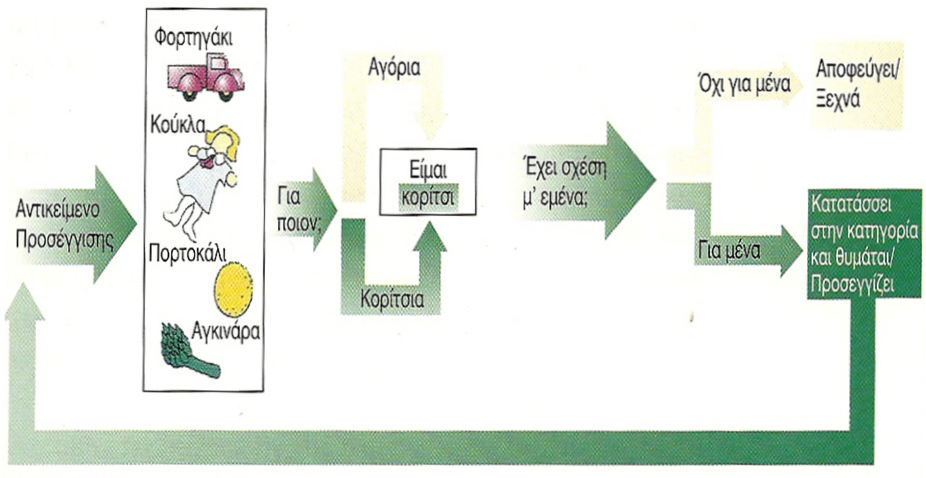 Martin & Halverson, 1981
5. ΕΜΠΕΙΡΙΚΑ ΔΕΔΟΜΕΝΑ ΓΙΑ ΤΟ ΡΟΛΟ ΤΟΥ ΦΥΛΟΥ
ΥΨΗΛΆ ΕΠΊΠΕΔΑ ΔΡΑΣΤΗΡΙΟΤΗΤΑΣ ΣΤΑ ΑΓΟΡΙΑ ΑΠΌ ΄ΤΗ ΒΡΕΦΙΚΗ ΗΛΙΚΙΑ
ΣΤΑ 2 ΕΤΗ ΤΑ ΑΓΟΡΙΑ ΚΑΙ ΤΑ ΚΟΡΙΤΣΙΑ ΑΝΑΠΤΥΣΣΟΥΝ ΔΙΑΦΟΡΕΤΙΚΟΥΣ ΤΡΠΟΥΣ ΠΑΙΧΝΙΔΙΟΥ (Maccoby, 1980)
ΣΤΑ 2 ΜΕ 3 ΈΤΗ, ΤΑ ΠΑΙΔΙΑ ΑΝΑΓΝΩΡΙΖΟΥΝ ΤΟ ΦΥΛΟ ΤΟΥΣ ΚΑΙ ΣΕ ΜΕΓΑΛΥΤΕΡΟ ΠΟΣΟΣΤΟ ΕΠΙΛΕΓΟΥΝ ΠΑΙΔΙΑ ΤΟΥ ΔΙΚΟΥ ΤΟΥΣ ΦΥΛΟΥ ΓΙΑ ΝΑ ΠΑΙΞΟΥΝ.
 ΣΥΓΚΕΡΑΣΜΟΣ ΘΕΩΡΙΩΝ ΓΙΑ ΤΗΝ ΑΠΟΚΤΗΣΗ ΤΗΣ ΤΑΥΤΟΤΗΤΑΣ ΤΟΥ ΡΟΛΟΥ ΤΟΥ ΦΥΛΟΥ
6. ΤΡΟΠΟΠΟΙΕΙΤΑΙ Η ΔΙΕΡΓΑΣΙΑ ΔΙΑΜΟΡΦΩΣΗΣ ΤΗΣ ΤΑΥΤΟΤΗΤΑΣ ΤΟΥ ΦΥΛΟΥ;
Ψυχοδυναμική Θεωρία: η βιολογία είναι πεπρωμένο. Κανένας πολιτισμικός προσδιορισμός της συμπεριφοράς δεν μπορεί να την αλλάξει
Γνωστική Αναπτυξιακή Θεωρία: η ταυτότητα του φύλου αναπτύσσεται από οικουμενικές μορφές εμπειρίας και νόμους γνωστικής ανάπτυξης
Θεωρία Σχήματος: μεγαλύτερη έμφαση στην επίδραση του περιβάλλοντος αλλά και σπουδαιότητα σε μηχανισμούς επεξεργασίας πληροφοριών και διαμόρφωσης σχημάτων
Θεωρία Κοινωνικής Μάθησης: έμφαση στο περιβάλλον. Αλλαγές στον πολιτισμό επιφέρουν αλλαγές σχετικές με το ρόλο του φύλου
Διαπολιτισμικές έρευνες τονίζουν ότι πολλά χαρακτηριστικά (όπως πρότυπα ομιλίας, χειρονομίες, δραστηριότητες, ενδιαφέροντα και ασχολίες) τα οποία θεωρούνται αντρικά σε μία κοινωνία μπορεί να θεωρούνται θηλυκά σε κάποια άλλη.
Ένα μέρος των αντιλήψεων μας για τους ρόλους των φύλων συνδέεται με τις αντιλήψεις και τις κατηγορίες ρόλων που υπάρχουν στο πολιτισμό μας.
7. ΕΘΝΙΚΗ ΦΥΛΕΤΙΚΗ ΤΑΥΤΟΤΗΤΑ
Τα παιδιά γνωρίζουν τις εθνικές και φυλετικές τους διαφορές από την ηλικία των 4 ετών.
Η στάση τους εξαρτάται: (α) από τις στάσεις των ενηλίκων που τα φροντίζουν και (β) από τις αντιλήψεις τους για τη δύναμη και την ισχύ καθώς και για τον πλούτο της δικής τους ομάδας έναντι των άλλων
Σε ποια ηλικία είναι ικανά τα παιδιά να αναπτύξουν εθνική ταυτότητα;
 Τα παιδιά μειονοτήτων αναπτύσσουν αρνητική εικόνα για τον εαυτό τους;
5. Πρωτοβουλία σε αντιδιαστολή με την ενοχή
Σύμφωνα με τον Erikson (1986),η απόκτηση συνείδησης κατά τη νηπιακή ηλικία την καθιστά μία περίοδο κατά την οποία τα παιδιά καλούνται να λύσουν τη σύγκρουση ανάμεσα στην ανάγκη τους να πάρουν πρωτοβουλίες και στα αρνητικά συναισθήματα που νιώθουν όταν αυτές οι πρωτοβουλίες αποδοκιμάζονται.
Η συνείδηση διχάζει το παιδί καθιερώνοντας την εσωτερική φωνή του σωστού.
Πολιτισμική διαμόρφωση του περιεχομένου συνείδησης
6. ΑΥΤΟΕΛΕΓΧΟΣ: η ικανότητα συμμόρφωσης στις προσδοκίες των προσώπων εξουσίας, ακόμα κι όταν δεν παρακολουθούνται
Ικανότητα αναστολής των πρωταρχικών παρορμήσεων (Maccoby, 1980) σε 4 στάδια:
1. Αναστολή της κίνησης (στο ξεκίνημα της)
2. Αναστολή των συναισθημάτων (ένταση)
3. Αναστολή των συμπερασμάτων
4. Αναστολή της επιλογής (σοκολάτα ή σοκολατάκι;)
Ανάπτυξη ικανότητας μελλοντικού σχεδιασμού
Σημαντική συνέπεια της ικανότητας αναστολής των άμεσων παρορμήσεων:
Δοκιμασία: Λαβύρινθοι (Gardner & Roggof, 1990)
Τα παιδιά νηπιακής ηλικίας (4-6 χρ.) σχεδιάζουν τη διαδρομή  εκ των προτέρων τις περισσότερες φορές, δείχνοντας ότι η αυτορρύθμιση έχει ξεκινήσει.
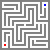 6.1. ΣΥΜΠΕΡΑΣΜΑΤΑ ΈΡΕΥΝΩΝ
Άμεση σύνδεση μεταξύ της εσωτερίκευσης και της συμμόρφωσης.
Η ποιότητα συμμόρφωσης των παιδιών και το επίπεδο της εσωτερίκευσης εξαρτώνται από τη συναισθηματική ποιότητα της αλληλεπίδρασης μητέρας παιδιού.
Σημαντικές αλλαγές στον αυτοέλεγχο του παιδιού μεταξύ 2,5 και 6 ετών. Καθώς αναπτύσσεται η γνωστική ικανότητα (συστηματικοί συλλογισμοί, ικανότητα προγραμματισμού), αναπτύσσουν ολοένα και μεγαλύτερη ικανότητα αυτοελέγχου.
6.2. ΑΥΤΟΕΛΕΓΧΟΣ: εμπλέκεται σε κάποιες μορφές ψυχοπαθολογίας με εμφανή τρόπο
Ο έλεγχος σωματικών λειτουργιών αποτελεί βασική διάσταση αυτοελέγχου στη νηπιακή ηλικία
Υπερβολικός αυτοέλεγχος: διαταραχές εσωτερίκευσης
Έλλειψη αυτοελέγχου: εξωτερίκευση συμπεριφορών επιθετικότητας και άλλων προβλημάτων συμπεριφοράς
6.3. Συναισθηματική ρύθμιση και αυτο-ρύθμιση
Η ικανότητα των παιδιών να εντοπίζουν, να αξιολογούν και επεξεργάζονται τα συναισθήματα τους με κοινωνικά αποδεκτούς τρόπους (Kopp, 1989).
Αναπτυξιακή λειτουργία που εμφανίζεται στα 8 χρόνια (Bronson, 2000).
Η ρύθμιση του συναισθήματος προϋποθέτει την ικανότητα του παιδιού να αποσαφηνίζει, να κατανοεί και να μετριάζει τα συναισθήματα του
Επίδραση στη συναισθηματική ρύθμιση έχουν τα συναισθήματα της ντροπής και ενοχής τα οποία μπορεί να εμφανιστούν τον 2ο και 3ο χρόνο.
Υπο-ρύθμιση και υπερ-ρύθμιση συναισθήματος (Cole, 1994)
6.4. ΕΑΥΤΟΣ ΚΑΙ ΑΥΤΌ-ΕΛΕΓΧΟΣ
Έλεγχος Παρορμήσεων: ουσιαστικό στοιχείο ζωής
Παιδιά παρορμητικά-Παιδιά στοχαστικά (Michell & Michell, 1983)
Η παρορμητικότητα συντελεί στην καθυστέρηση της ικανοποίησης αναγκών.
Διαχρονικά ευρήματα συγκλίνουν στον προβλεπτικό ρόλο της παρορμητικότητας (4χρ.) για την επίδοση των παιδιών, την αυτο-εκτίμηση, την αποδοχή της ματαίωσης, την επιθετικότητα, τη σύναψη φιλίας και τις ψυχολογικές δυσκολίες.
6.5. ΣΧΟΛΕΙΟ ΚΑΙ ΑΥΤΌ-ΕΛΕΓΧΟΣ
Εκπαιδευτική Παρέμβαση
Τεχνικές Ανάπτυξης Αυτο-ελέγχου
Διάσπαση Προσοχής
 «Μεταμόρφωση»
Προσωπικές στρατηγικές ως αποτελεσματικότερες
Σημαντικότητα ανάπτυξης αυτο-ελέγχου για τα μετέπειτα χρόνια της ζωής

Αναγκαιότητα για προγράμματα στα πρώτα χρόνια της ζωής.